Figure 2. Medial view of parietooccipital sulcus in faster (red) and in slower (blue) learners shown on a transparent ...
Cereb Cortex, Volume 17, Issue 3, March 2007, Pages 575–582, https://doi.org/10.1093/cercor/bhk001
The content of this slide may be subject to copyright: please see the slide notes for details.
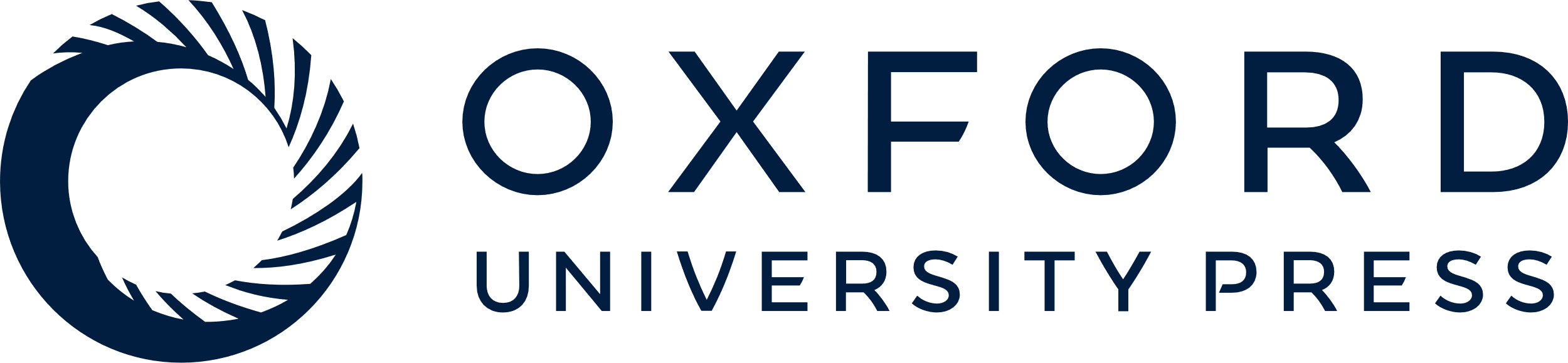 [Speaker Notes: Figure 2. Medial view of parietooccipital sulcus in faster (red) and in slower (blue) learners shown on a transparent 3-dimensional brain (left hemisphere).


Unless provided in the caption above, the following copyright applies to the content of this slide: © The Author 2006. Published by Oxford University Press. All rights reserved. For permissions, please e-mail: journals.permissions@oxfordjournals.org]